January 2017
Training Field Structure Definition
Date: 2017-01-16
Authors:
Slide 1
Claudio da Silva, Intel
January 2017
Abstract
We propose and discuss AGC and TRN structures for the EDMG single-carrier and control modes.
Slide 2
Claudio da Silva, Intel
January 2017
TRN
The following structure is defined in the 11ad spec for the TRN field: 






     where
CE subfield:    [-Gb128 –Ga128 Gb128 –Ga128 –Gb128 Ga128 –Gb128 –Ga128  –Gb128]
TRN subfield: [Ga128 –Gb128 Ga128 Gb128 Ga128]

It should be noted that:
The TRN field is composed of two different sequences (CE and TRN)
Each TRN-Unit consists of one CE sequence (9×128) and 4 TRN subfields (5×128 each)
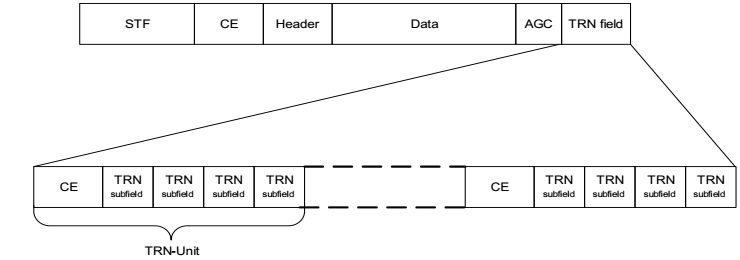 Slide 3
Claudio da Silva, Intel
January 2017
TRN
After analyzing different options to improve the TRN structure for different implementations and BF flows, we came to the conclusion that a structure which uses just one “subfield sequence” is advantageous.  

We thus propose the following TRN structure:






First P sequences in a TRN-Unit: Same AWV as preamble/data.
Last M sequences in a TRN-Unit may use different AWV settings depending on whether transmit or receive training is used
Additional P sequences at the end of the training field allow for frequency tracking.
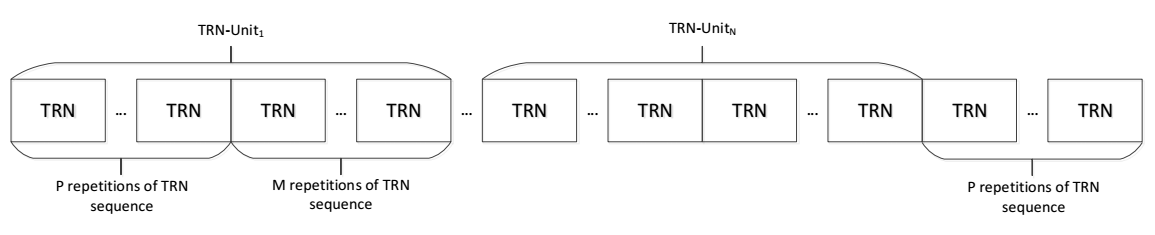 Slide 4
Claudio da Silva, Intel
January 2017
TRN
In addition, we propose to keep the structure of a TRN-Unit configurable :
P TRN sequences used for CE estimation and M TRN sequences used for BF training, where P and M are configurable values. 
The “optimal” values for P and M for different implementations and BF training flows may be different.
Proposed values:
P programmable takes on values 0, 1, 2, 4 (2 bits) 
M programmable –  1 - 16 (only multiples of N – see next slide) (4 bits)
Slide 5
Claudio da Silva, Intel
January 2017
TRN – Repetition Factor
Beamforming implementations can be simplified if the TRN sequences are longer.

To allow longer sequences for TX beam refinement, we allow a TX AWV held for N multiple contiguous TRN fields.  For example, N = 2 and M = 8:
M=8
CE
TRN
TRN
TRN
TRN
TRN
TRN
TRN
TRN
CE
N=2
First TX AWV
Second TX AWV
First TX AWV
Third TX AWV
Slide 6
Claudio da Silva, Intel
January 2017
TRN – Repetition Factor
A few notes:
Repeat parameter N only applies to the TRN sequences used for beamforming training.  It does not apply to the P TRN fields that comprise the CE field.
M (TRN-T fields per group) must be a multiple of N (repeated TRN-T fields)
Repeat parameter N is allowed to take on values of 1, 2, 3, 4, and 8 
Only 2 bits required to signal this in BRP Request and EDMG Header A
	00 => N=1, 01 => N=2, 10 => N=3 or N=8 depending on the value of M 	(3,6, 9, 12) or (8, 16), 11 => N = 4
Only needed for TRN-T training.  For TRN-R implementations can do what they like.
Slide 7
Claudio da Silva, Intel
January 2017
TRN
Default values: 
Either (P = 2, M = 6, N = 3) or (P = 2, M = 8, N = 1) is used when capabilities of the RX are unknown.
Mandatory for RX processing of TRN-T fields
Configuration is determined by the transmitter
Devices signal capabilities for other values 

For TRN-R:  10 identical TRN-R fields are sent per TRN Unit

802.11ay TRN signaling in Header A
SFD defines 8 bits in header for TRN-R/T units (1-255) and 8 bits for RX TRN-Units per Each TX TRN-Unit training configuration
2 bits for P,  4 bits for M, and 2 bits for N
24 bits total
Slide 8
Claudio da Silva, Intel
January 2017
AGC
Slide 9
Claudio da Silva, Intel
January 2017
BRP Request Field
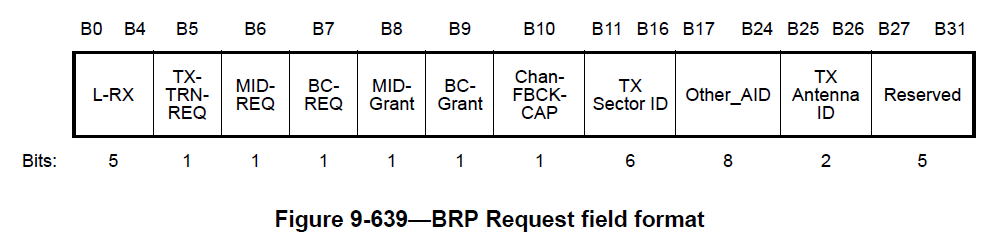 802.11ad has 5 reserved bits in the BRP-Request field (B27 to B31)
We could use these for the E-DMG BRP Request
More flexible to define a new BRP Request Field for E-DMG STAs
Add at least one more octet for additional signaling
Slide 10
Claudio da Silva, Intel
January 2017
BRP Request Field
Slide 11
Claudio da Silva, Intel
January 2017
EDMG Header bits
Need bits to define:
Slide 12
Claudio da Silva, Intel
January 2017
Capabilities
One of the mandatory settings must be used in initial beamforming before association
Mandatory for RX processing of TRN-T fields:  (P = 2, N = 3, M = 6) and (P = 2, M = 8, N = 1)

After association, STAs may request other combinations

TRN-R/T field capabilities should be part of the core capabilities E-DMG capabilities element
Slide 13
Claudio da Silva, Intel
January 2017
Capabilities
Bit fields needed for transmit capabilities:
Slide 14
Claudio da Silva, Intel
January 2017
Capabilities
A similar set of bits can be used for receive capabilities
Slide 15
Claudio da Silva, Intel
January 2017
SP 1
Do you agree that (1) the AGC field currently defined for single-carrier and control mode EDMG PPDUs shall be removed and (2) the training field of EDMG PPDUs shall be defined as shown below for the single-carrier and control modes?  In the proposed structure, the number of TRN sequences used for channel estimation (that is, transmitted with the same AWV as the preamble/data fields) (P) and for BF training (which may use different AWV settings depending on whether transmit or receive training is used) (M) in a TRN-Unit is configurable.
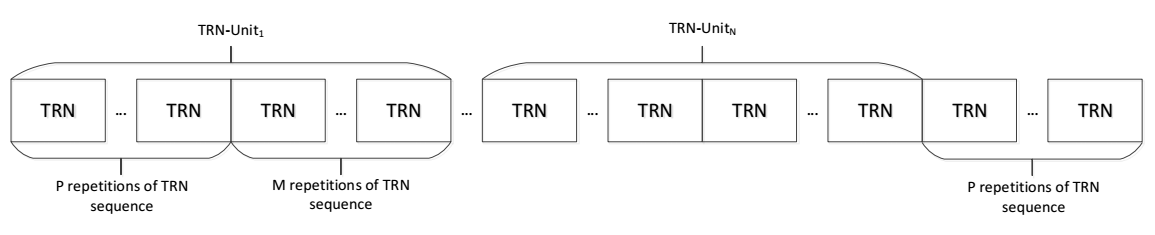 Slide 16
Claudio da Silva, Intel
January 2017
SP 2
Do you agree to incorporate the additions to the BRP Request Field (slide 11), EDMG Header A bits (slide 12), Mandatory features (slide 13), and Capabilities element (slides 14 and 15) to the SFD?
Slide 17
Claudio da Silva, Intel
January 2017
References
Slide 18
Claudio da Silva, Intel